Figure 4. Relative comparisons of hemodynamic response profiles suggest age-associated frontal increases occur ...
Cereb Cortex, Volume 17, Issue 5, May 2007, Pages 1033–1046, https://doi.org/10.1093/cercor/bhl013
The content of this slide may be subject to copyright: please see the slide notes for details.
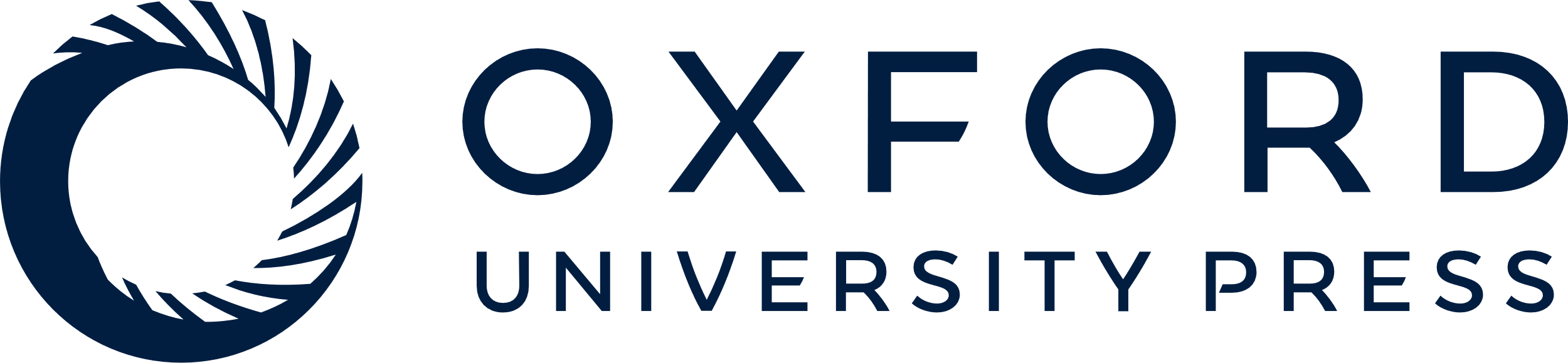 [Speaker Notes: Figure 4. Relative comparisons of hemodynamic response profiles suggest age-associated frontal increases occur temporally late during controlled task performance. Parietal regions are displayed in panels A and B, and frontal regions in C and D. In high-control retrieval conditions, BOLD signal modulation in parietal regions was greater for hits than CRs, with the greatest difference in modulation occurring at analogous time points for young and older adults. In frontal regions, maximal activity in older adults was observed at a point later in time relative to young adults. (A) Mean BOLD signal differences between hits and CRs for young and older adults in experiment 1. Differences for each age group are plotted across time and represent the mean estimate across both BA 39/40 and BA 7. (B) Similar to Panel (A), mean BOLD signal differences between hits and CRs for young and older adults in the high-control condition of experiment 2. (C) Mean BOLD signal differences between young and older adults, summing across hits and CRs, in experiment 1. Differences between age groups are plotted across time and represent the mean estimate across the 3 a priori frontal regions; left BA 6/44, left BA 45/47, and right BA 6/44. (D) Similar to Panel (C), mean BOLD signal differences between young and older adults, summing across hits and CRs, in the high-control condition of experiment 2.


Unless provided in the caption above, the following copyright applies to the content of this slide: © The Author 2006. Published by Oxford University Press. All rights reserved. For permissions, please e-mail: journals.permissions@oxfordjournals.org]